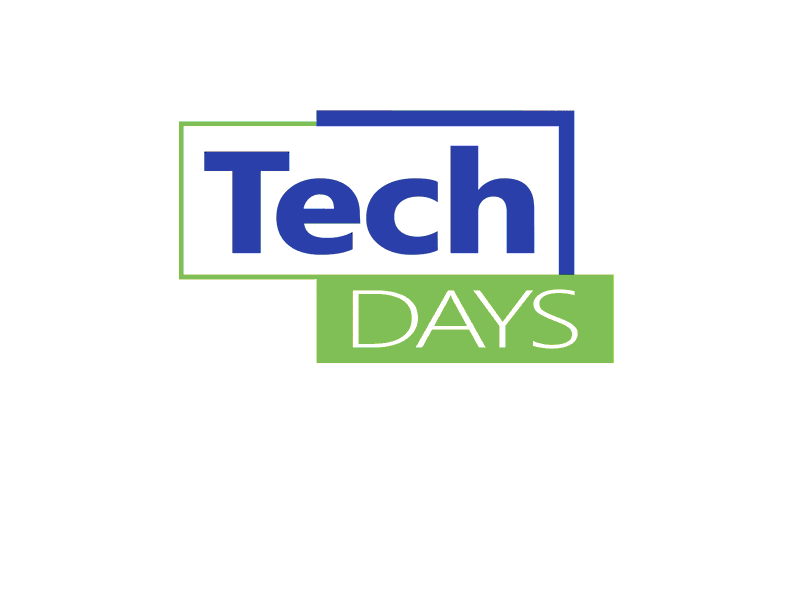 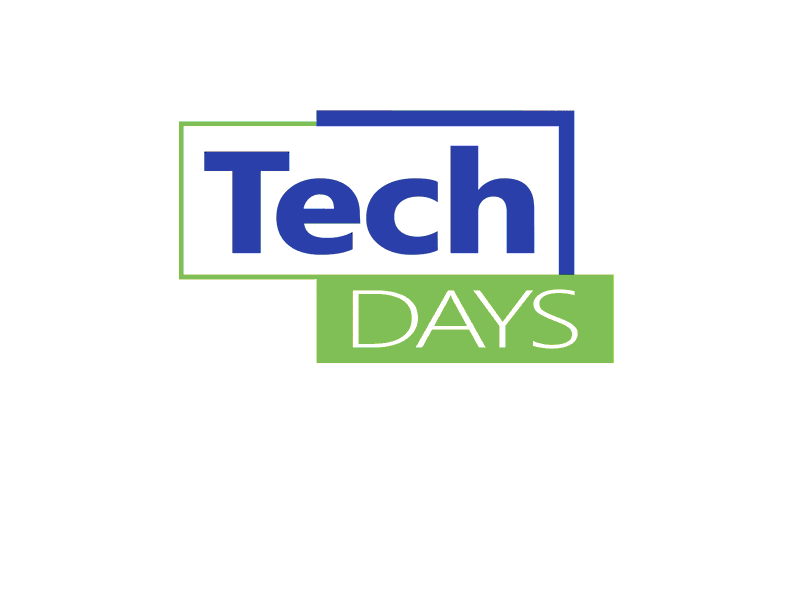 DEV 004Desenvolvimento de Jogos com XNA Express
Rob Miles   Microsoft MVP
rob@robmiles.com
Lecturer, University of Hull, United Kingdom
[Speaker Notes: In this slide, please provide the exact code session and title in Portuguese as it appears in agenda.]
Patrocinadores
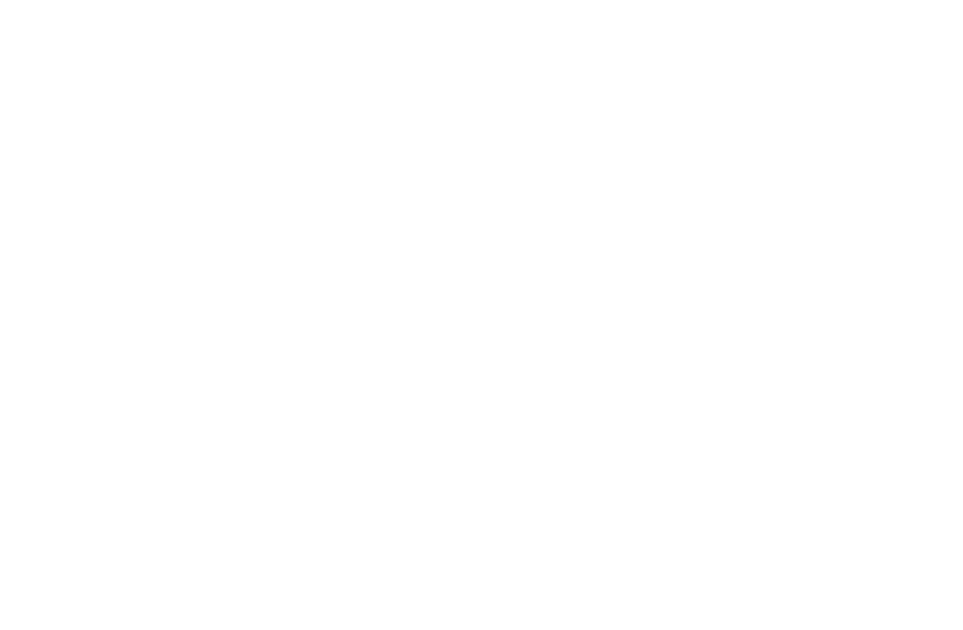 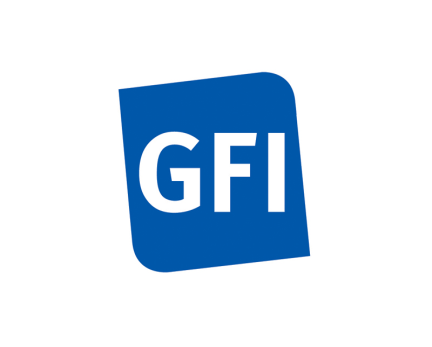 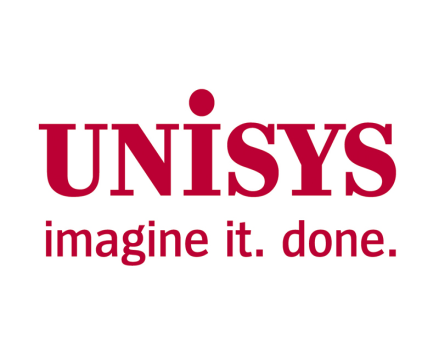 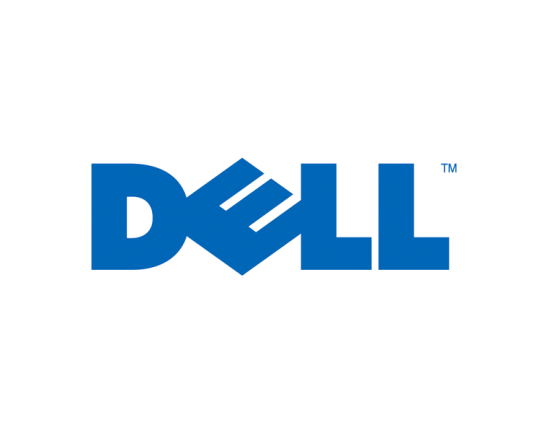 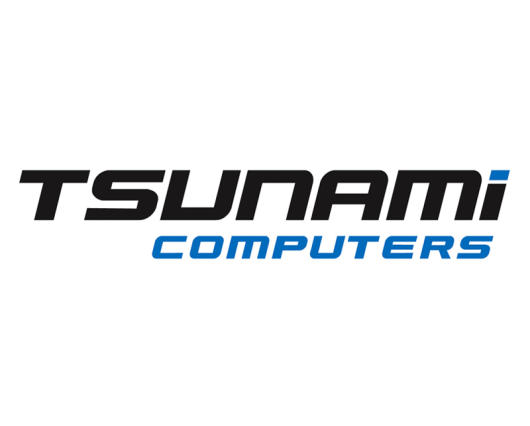 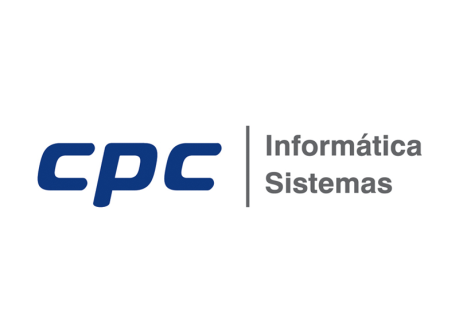 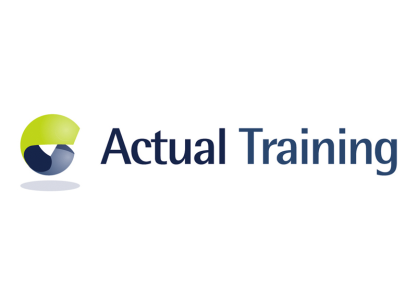 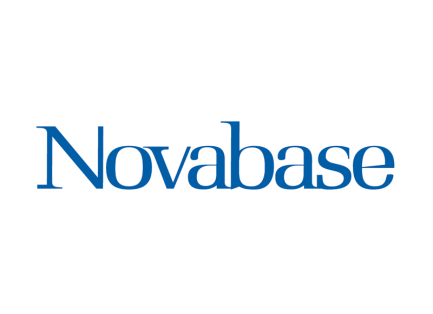 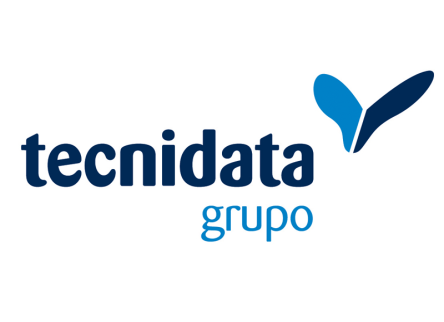 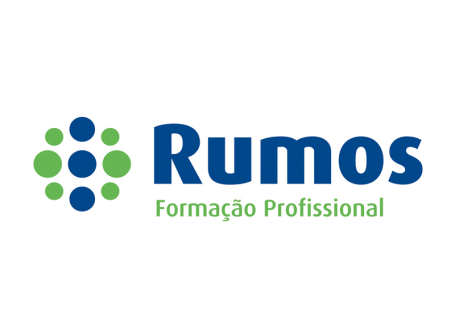 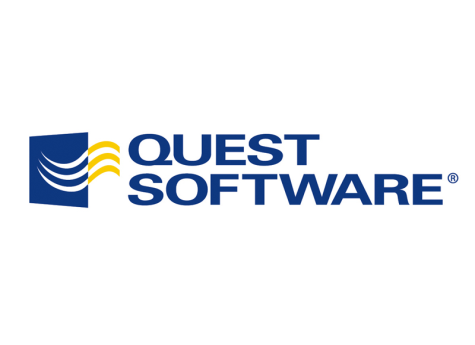 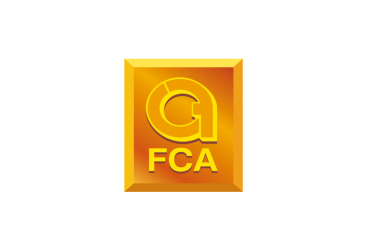 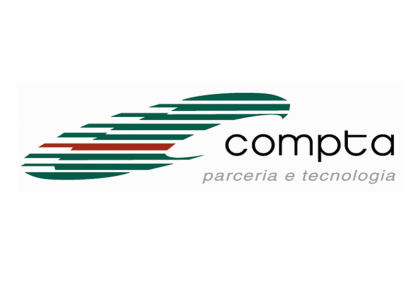 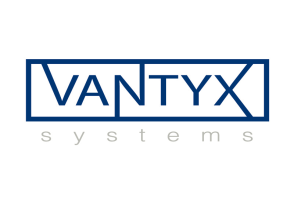 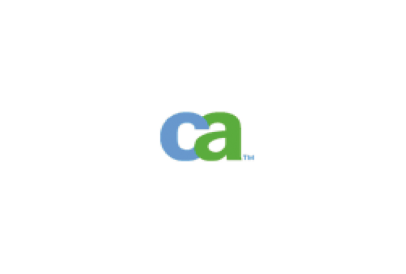 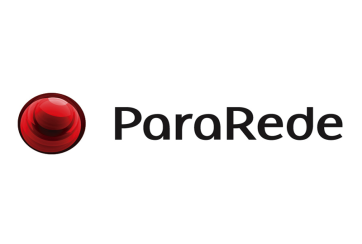 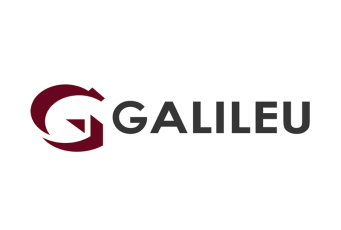 [Speaker Notes: This is the Sponsors slide]
Agenda
The Video Games Business
Challenges Big and Small
XNA
For the Game Developer
For the Game Programmer
In the future
Why everyone should be writing games!
The Video Game BusinessThe scale of the enterprise
Bigger than the movies?
GoldenEye the game made more than the film
Set to grow even more?
The potential of a connected, high performance, easy to program gaming appliance like the XBOX 360 in millions of homes is bound to lead to new opportunities.
Just about anything is could have some form of gaming tie-in
"Casual" games are a huge growth area
Developer ChallengesModern Games are hard to make
Modern games are extremely complex
They contain sounds, images, models and scripts as well as program code
Managing these is very difficult
Everything must be up to date
You need to determine which elements are part of the game
Game developers do not have the time to develop appropriate management tools
Software development tools are inappropriate
Developer ChallengesSmall teams can’t do it any more
Games are now big business
There are niche markets for things like the mobile platform, but the cost of developing, marketing and delivering a modern game is too much for the small developer
With the huge cost of game production, the publishers are much less likely to pursue novel gaming ideas
New games are often tied to movies or TV
Games are often sequels of older ones
Wny XNA?Xbox/DirectX New generation Architecture
XNA mission statement:
XNA enables studios and publishers to develop better games, more effectively, on all platforms
XNA Express mission statement:
Embrace the creator community on Microsoft platforms to make writing games significantly easier and establish a vibrant creator community
XNA for the Game Studio Managing the content with a pipeline
The XNA content “pipeline” provides a unified mechanism for the storage, processing and retrieval of resource items
A set of “importers” are provided for standard resource types
Developers can make their own importers if they want to expand the range of these
Content items are held in a typesafe manner within the repository
Content Management
Production Process
Content
Originate the content using appropriate tools
Import it into the repository (Content DOM)
Type managed
Process the content ready for runtime
Create binary content for released game
Code
Provide resources for the game
Use resources in gameplay code
Game DVD
XNA for the Games StudioThe XNA Build Process
MSBUILD is the underlying build tool
A graphical tool for designing the build
Get dependency/utilisation information
Performs incremental builds
Can create your own custom build tools or integrate existing ones
Does not even restrict you to exclusively targeting Microsoft platforms
XNA for the Games StudioMaking a nice place to work
One of my rules when starting a new project is:
Make yourself a nice place to work
Make it easy to deploy, test and debug
No manual intervention to build the system
Fully automated and instrumented tests
Good code management and re-factoring
XNA is based on Visual Studio 2005 Team Foundation Server
Good for "Agile Development"
XNA for the Games StudioXNA and Agile Development
The rich, integrated toolset that you get with XNA is very amenable to Agile Development
Pair programming
Rapid iteration (test – code – re-factor)
Test driven development
Has been shown to improve programmer productivity and reduce burnout
Has great potential in the games industry
MechCommander 2
If you want to investigate the XNA build process you can download an entire game to work with
This includes all the game resources in the XNA content pipeline
You can build the game and see how build process works
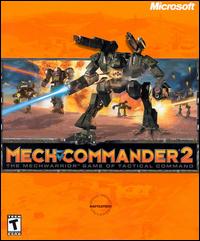 XNA for the coderBased on .NET
Uses .NET Version 2.0
Games are written in C# 2.0
Generics
Properties
Partial classes
Games run as managed code
Secure program execution on a Virtual Machine
Signed code
Portable across platforms
XNA for the coderGetting started is really easy
If you have written games in the past you will have seen how hard it is to get started
Create your graphics device
Invoke lots of strange incantations
Handle mysterious events
XNA Express hides complexity from you
Games are written, deployed and debugged from within Visual Studio 2005 – even to the XBOX 360!
Sample XNA 2D game“Hot Salad Death with Cheese”
We are going to make a simple game
The player guides the cheese around with the bread, hitting the tomatoes but avoiding the peppers
This is a simple, 2D, sprite based game
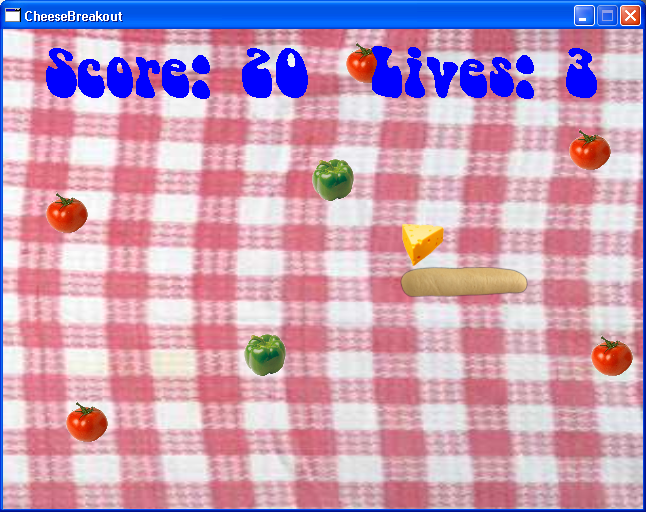 XNA game constructionBased on the way games work
Every game that has ever been written has these fundamental behaviours:
Initialise all the resources at the start
fetch all textures, models, scripts etc
Repeatedly run the game loop:
Update the game engine
read the controllers, update the state and position of game elements
Draw the game environment
render the game elements on the viewing device
XNA Game Skeleton
partial class Game1 : Microsoft.Xna.Framework.Game
{        
     public Game1()  {
         graphics = new GraphicsDeviceManager(this);
         content = new ContentManager(Services);    }
    protected override void LoadGraphicsContent(bool loadAllContent)  {
    }   
     
    protected override void Update(GameTime gameTime)  {
    }
    protected override void Draw(GameTime gameTime) {
    }}
XNA Game Initialisation
Texture2D cheeseTexture;

SpriteBatch spriteBatch;

protected override void LoadGraphicsContent(bool loadAllContent) {
    if (loadAllContent)
    {
      cheeseTexture = content.Load<Texture2D>("cheese");
      spriteBatch = new SpriteBatch(graphics.GraphicsDevice);
    }
}
LoadGraphicsContent  is called when our game starts
It creates our cheese texture and loads an image into it
It also creates a SpriteBatch instance to manage the drawing process
Using the Content Pipeline
The content pipeline manages the items as resources
Each is given an asset name 
The Load method of ContentManager provides access to the resource
Note the use of generics
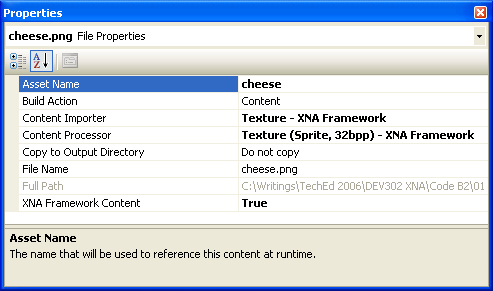 cheeseTexture = 
   content.Load<Texture2D>("cheese");
XNA Game Drawing
protected override void Draw(GameTime gameTime)
{
    graphics.GraphicsDevice.Clear(Color.CornflowerBlue);

    spriteBatch.Begin(SpriteBlendMode.AlphaBlend);

    spriteBatch.Draw(cheeseTexture,
        new Rectangle(
            cheeseX, cheeseY, 
            cheeseTexture.Width, cheeseTexture.Height),
            Color.White );

    spriteBatch.End();

    base.Draw(gameTime);
}
XNA Game Update
protected override void Update()
{

    cheeseX = cheeseX + cheeseXSpeed;

    if ((cheeseX <= 0) || 
        (cheeseX + cheeseTexture.Width > Window.ClientBounds.Width))
    {
        cheeseXSpeed *= -1;
    }

    // repeat for Y

    // Let the GameComponents update
    UpdateComponents();
}
Bouncing Cheese
DEMO
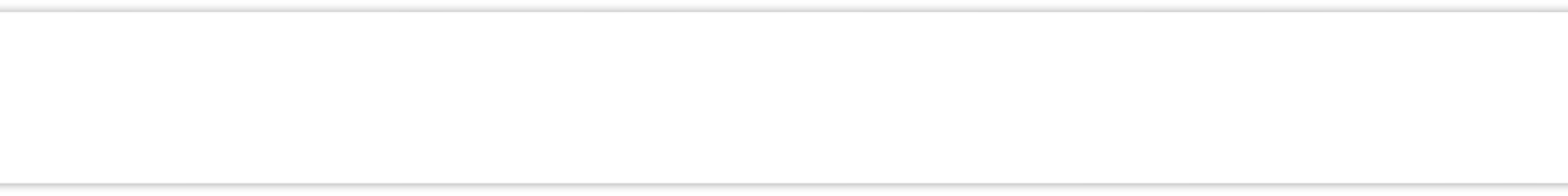 Rob Miles
Microsoft MVP
Creating a bread bat
Now we need to create a bat texture and then allow the player to control it
XNA provides support for keyboard, mouse and XBOX 360 controller
You can plug a controller into an PC and it will just work
The game controller buttons can be polled during the update method
Note that we also need to handle potential controller disconnection
XNA Controller Reading
GamePadState padState = GamePad.GetState(PlayerIndex.One);

if (padState.IsConnected)
{
    if (padState.DPad.Left == ButtonState.Pressed)
    {
        breadX--;
    }
    if (padState.DPad.Right == ButtonState.Pressed)
    {
        breadX++;
    }

    /// repeat for bread Y position
}
Cheese and a Bat
DEMO
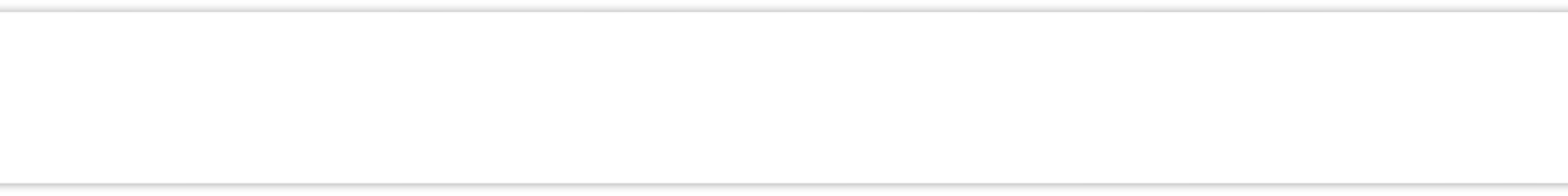 Rob MilesMicrosoft MVP
Analogue Input
int padXSpeed = 10;
 int padYSpeed = 10;

GamePadState padState = GamePad.GetState(PlayerIndex.One);

if (padState.IsConnected)
{
    breadX += (int) (padState.ThumbSticks.Left.X * padXSpeed);
    breadY -= (int) (padState.ThumbSticks.Left.Y * padYSpeed);
}
This code uses the analogue input of the left thumbstick to control the position of the bread
Cheese and a Better Bat
DEMO
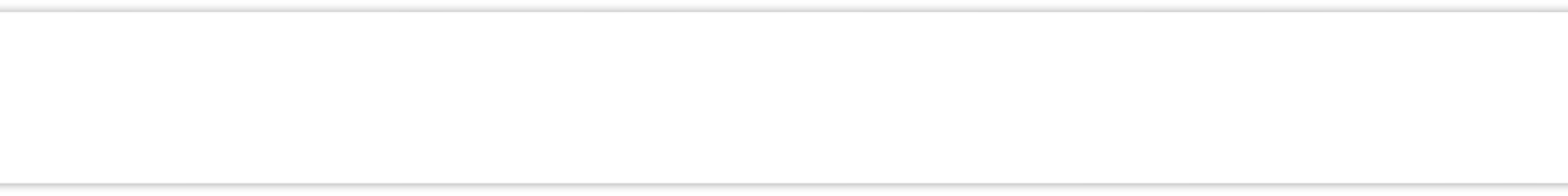 Rob Miles
Microsoft MVP
Adding a Background
Now we can add aa background texture
Use  the component based design of XNA to create a background game item
We just have to extend the DrawableGameComponent class and implement LoadContent, Update and Draw methods
This is directly analogous to components in Windows Forms
Adding a Backdrop
DEMO
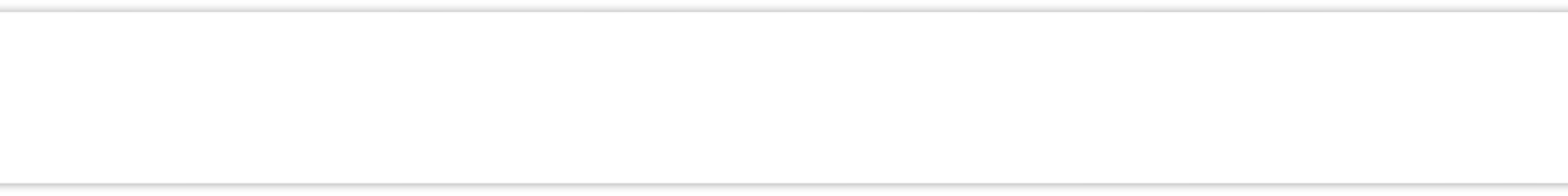 Rob Miles
Microsoft MVP
Displaying Text
The XNA framework does not support text
I render a set of characters to a bitmap and then copy the characters from the bitmap into the display area
I have implemented this as another component
This gets the text to be displayed from the game instance and then draws it on the screen
Adding Sound
Sound makes a huge difference to a game
XNA has very powerful sound creation facilities
The Microsoft Cross Platform Audio Creation Tool (XACT) is used to create soundbanks which are loaded by the game
This tool is provided as part of the XNA Express distribution
The sound banks are managed by the content manager
The Finished Game
DEMO
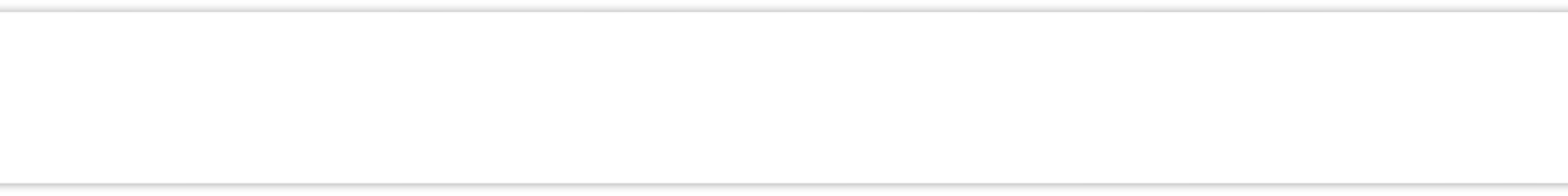 Rob MilesMicrosoft MVP
Moving into 3D
Using 2D with flat sprites is rather old hat
Although a great deal of very playable games are only 2D and many games on XBOX Live Arcade are actually 2D
You can make them appear 3D even though the gameplay is just 2D
XNA has full support for 3D
The content manager will upload models (.fbx files)
Best to start with 2D though
Spacewar Project
DEMO
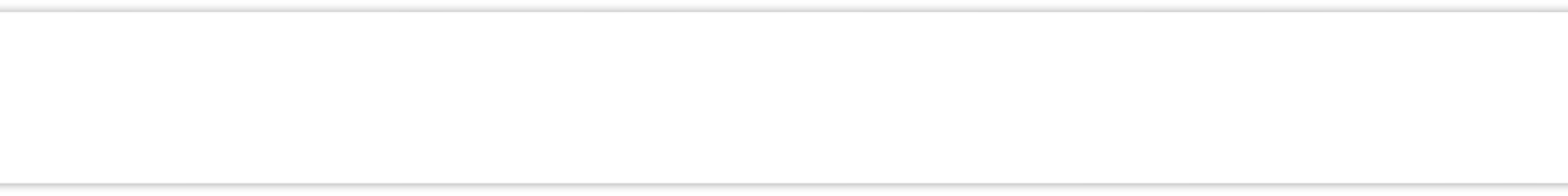 Rob MilesMicrosoft MVP
XNA and the XBOX 360
All the software is free:
Visual Studio 2005 Express Edition
XNA Game Studio
Games can be deployed on the XBOX 360
The code just needs a few changes
You can even write shaders (HLSL)
You need to join the "Creators Club" in order to deploy games to an XBOX 360
Call to Action!Why we should all be writing games
It is easy
XNA and .NET lower the difficulty bar and make it possible to target a range of platforms
Using .NET gives games integrity and reliability right out of the box
You might make money
There is a market for “casual” games which are quick to play
It is fun!
Any developer can write viable games and enjoy doing it
Resources
Microsoft XNA on the Web
http://msdn.microsoft.com/directx/XNA/default.aspx
Microsoft XNA blogs
http://blogs.msdn.com/xna/
All the sample code and resource links:
http://www.robmiles.com/xna
Summary
XNA for Game Development in the large
Content Management
Build System
XNA for Game Development in the small
XNA Express
You should be writing games
More fun than playing them?
Recursos Úteis
Microsoft XNA on the Web
http://msdn.microsoft.com/directx/XNA/default.aspx 
Microsoft XNA blogs
http://blogs.msdn.com/xna/  
All the sample code and resource links:
http://www.robmiles.com/xna
[Speaker Notes: This is the usefull resources slide]
Q&A
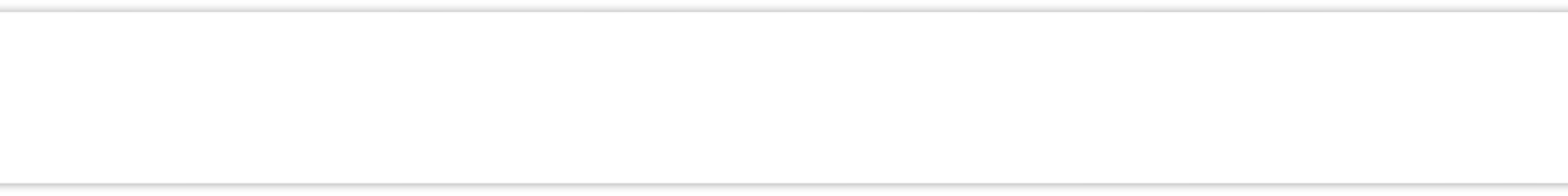 Outros RecursosPara Profissionais de TI
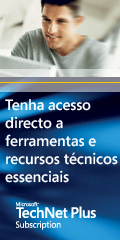 TechNet Plus
2 incidentes de suporte gratuito profissional
software exclusivo: Capacity Planner
software Microsoft para avaliação
actualizações de segurança e service packs
acesso privilegiado à knowledge base
formação gratuita
e muito mais.

	www.microsoft.com/portugal/technet/subscricoes
Questionário de Avaliação Passatempo!
Complete o questionário de avaliação e devolva-o no balcão da recepção.
Habilite-se a ganhar uma Xbox 360 por dia!
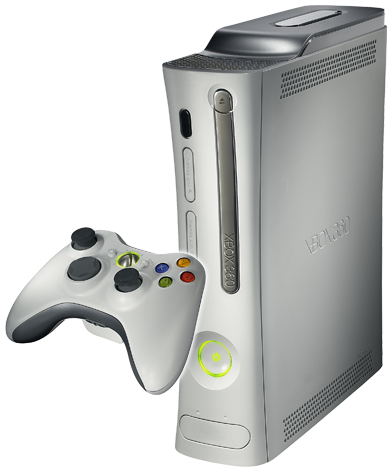 DEV004Desenvolvimento de Jogos com XNA Express
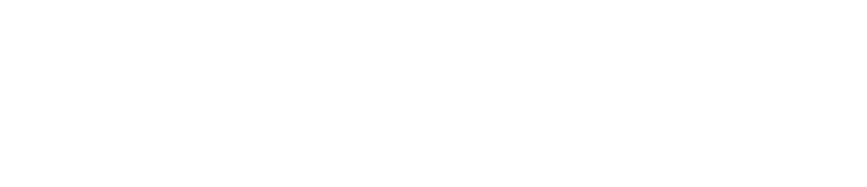 © 2007 Microsoft Corporation. All rights reserved.
This presentation is for informational purposes only. Microsoft makes no warranties, express or implied, in this summary.